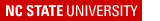 Ostertagia ostertagi
Questions
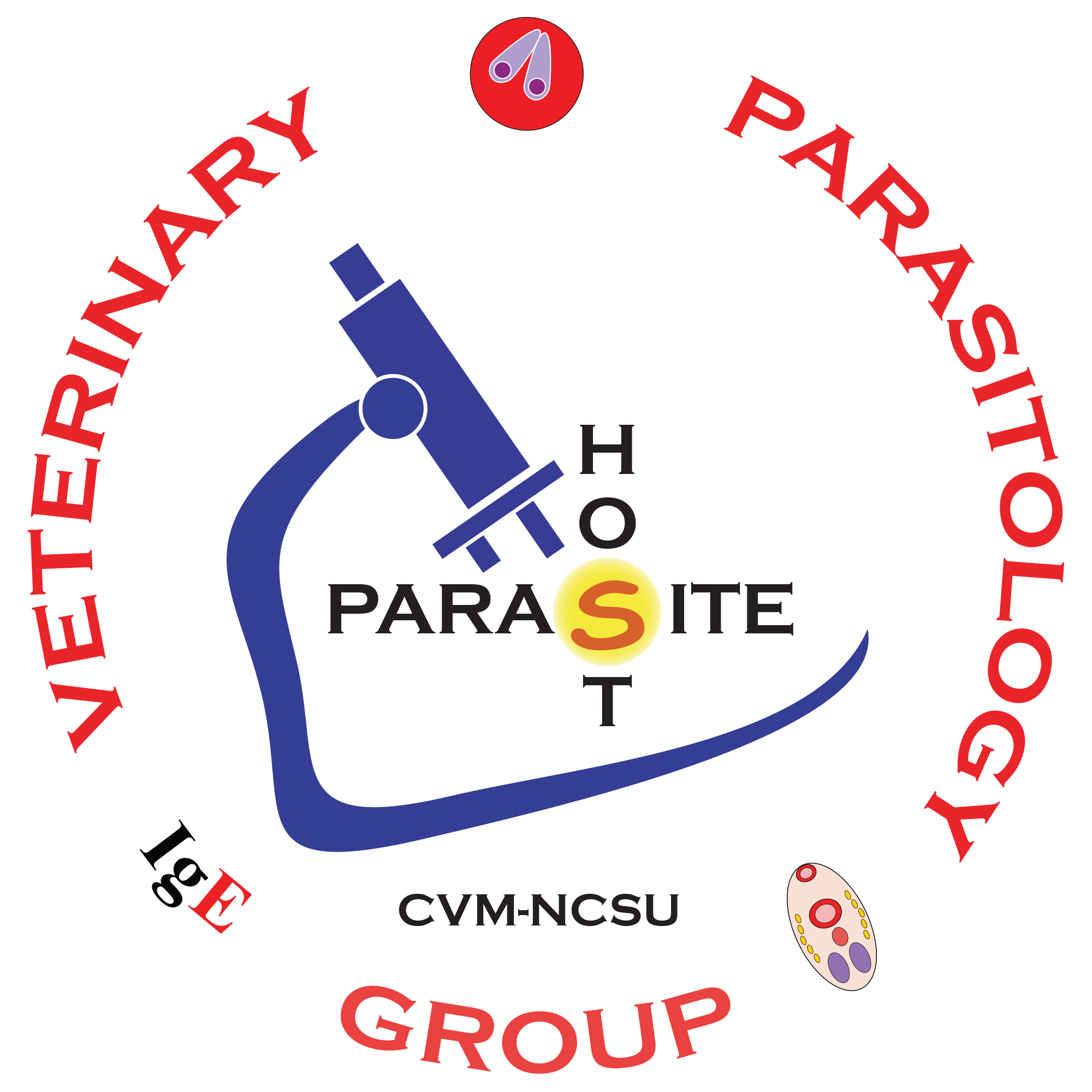 1
Nematodes : Strongylids : Trichostrongyles
Primary GINs
Matching:  Match each parasite with its associated characteristic.
___ 1. A primary GastroIntestinal Nematode

___ 2. Brown Stomach Worm

___ 3. Most economically important helminth of Cattle

___ 4. Pasture-borne Parasite

___ 5. Causes a disease of calves & young cattle
A. Haemonchus contortus

B. Small Strongyles

C. Ostertagia ostertagi

D. All the above (A, B, C)
True or False
_____ : Acquired Immunity is an important advantage for cattle against GINs, allowing cattle over 2 years old to suffer little to no pathology caused by Ostertagia ostertagi.
_____ : Currently, another advantage for the management of Ostertagia ostertagi, is that dewormer resistance has not been reported for O. stertagi.
2
Ostertagia ostertagiPathology & Clinical Signs
Check box:  Check the Boxes that apply to the Pathology & Clinical Signs of Ostertagiasis.
dysfunction of the gastric (abomasal) mucosa leading to increased pH; the interruption of digestion, causing a negative nitrogen balance and a systemic increase in protein catabolism.

 Acute Anemia and Death

 Anorexia, Weight-loss, Stunted Growth

 Calves during their 1st & 2nd grazing seasons

 Severe colic with potential aortic aneurysm

 Hypoproteinemia with bottle-jaw & edema

 Profuse & Persistent Watery Diarrhea

 Calves with an excessive respiratory rate, frequent coughing, crepitation, harsh bronchial sounds, & air hunger.

 Abomasum with Moroccan Leather appearance at necropsy.
3
OstertagiasisType I  v/s  Type II
Matching:  Match each Type of Ostertagiasis with its associated characteristic.
___ 1. The primary cause of pathology is growth,  development, and emergence of L4 larvae in the gastric glands.

___ 2. Low Morbidity, High Mortality

___ 3. L4s don’t arrest

___ 4. L3s ingested late 1st grazing season; Pathology early 2nd grazing season

___ 5. Treat 1st grazing season calves, early in the 1st grazing season with an adulticide.

___ 6. Sudden acute pathology due to mass reactivation of arrested L4s.

___ 7. Pathology during Summer & Fall in Cool Region (aka North, ex. Iowa).

___ 8. Pathology in young calves (weanlings).
A. Type I Ostertagiasis

B. Type II Ostertagiasis

C. Both Type I & Type II
4
OstertagiasisType I  v/s  Type II
Matching:  Match each Type of Ostertagiasis with its associated characteristic.
___ 1. Southern Calves grazed in the spring and moved to Northern Feed-lots have pathology in the Fall.

___ 2. Pathology during Fall in Arid Region (aka South, ex. Arizona).

___ 3. High Morbidity, Low Mortality

___ 4. Treat 2nd grazing season calves, late in 1st grazing season with a larvicide.

___ 5. L4s arrest and reactivate later.

___ 6. L3s ”trickle-in” while grazing, thus a slow, progressive pathology.

___ 7. L3s ingested early 1st grazing season; Pathology mid to late 1st  grazing season.

___ 8. Pathology in older calves (yearlings).
A. Type I Ostertagiasis

B. Type II Ostertagiasis

C. Both Type I & Type II
5
Ostertagia ostertagiControl: Pasture Management
Good or Bad:  Good or bad pasture management practices for cattle.
A. Good

B. Bad
___ 1. Naïve calves on pasture after older calves.

___ 2. Cow / Calf operations that graze cows and their calves side-by-side.

___ 3. Mix young calves and older calves

___ 4. Naïve calves on fresh pasture before older calves.

___ 5. Use the same pasture for calves every year.
6
Trichostrongylus colubriformisPathology & Clinical Signs
Check box:  Check the Boxes that apply to the Pathology & Clinical Signs of Trichostrongylus colubriformis.
Protracted Watery Diarrhea.

 Acute Anemia and Death

 Anorexia, Weight-loss, Stunted Growth

 Black Scours

 Fly Strike

 Moroccan Leather

 Dingleberries and Dags
7
Minor GINs
Matching:  Match each Minor GINs with its associated characteristic.
(One blank has more than one answer.)
___ 1. Abomasum or Stomach.

___ 2. Protracted watery diarrhea, anorexia, weight-loss

___ 3. Small Intestine

___ 4. Horses

___ 5. The Bankrupt worm

___ 6. Ruminants

___ 7. May cause issues with co-grazing Horses & Sheep

___ 8. Shows resistance to Macrocyclic Lactones in Cattle

___ 9. Post-winter Larval storms due to mass hatching of over-wintered eggs.

___ 10. Deworm young hosts early in the spring.
A. Trichostrongylus axei

B. Trichostrongylus colubriformis

C. Nematodirus sp.

D. Cooperia sp.

E. All the above
8